Responsible Data Use: Citation and Credit
Matthew Mayernik
National Center for Atmospheric Research
Version 1.0
Review Date
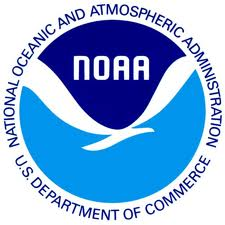 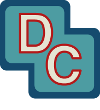 [Speaker Notes: Modules should be 3-7 minutes long]
Growing Visibility of Data Citations
2009 AGU position statement:
   “The scientific community should recognize the professional value of such [data] activities by endorsing the concept of publication of data, to be credited and cited like the products of any other scientific activity, and encouraging peer-review of such publications.” 
2009 AMS Ad Hoc Committee on Data Stewardship Prospectus:
   AMS should “[d]evelop a plan for citing data referenced in publications and preserving data links for the long term.”
Purpose of Data Citations
Connect publications to their underlying data
Give scientists and data centers credit for producing and curating data sets
Understand how data are used
Track the products that derive from data
Facilitate data and science transparency and reproducibility
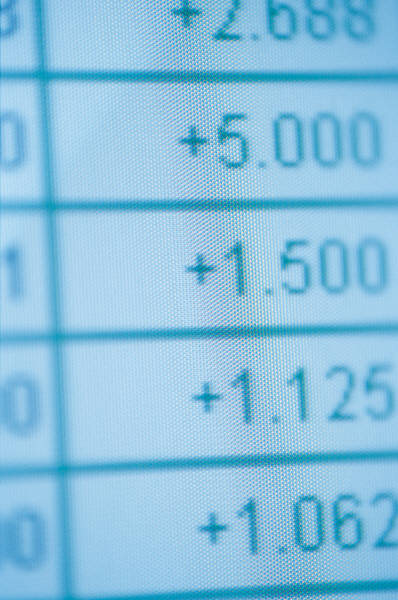 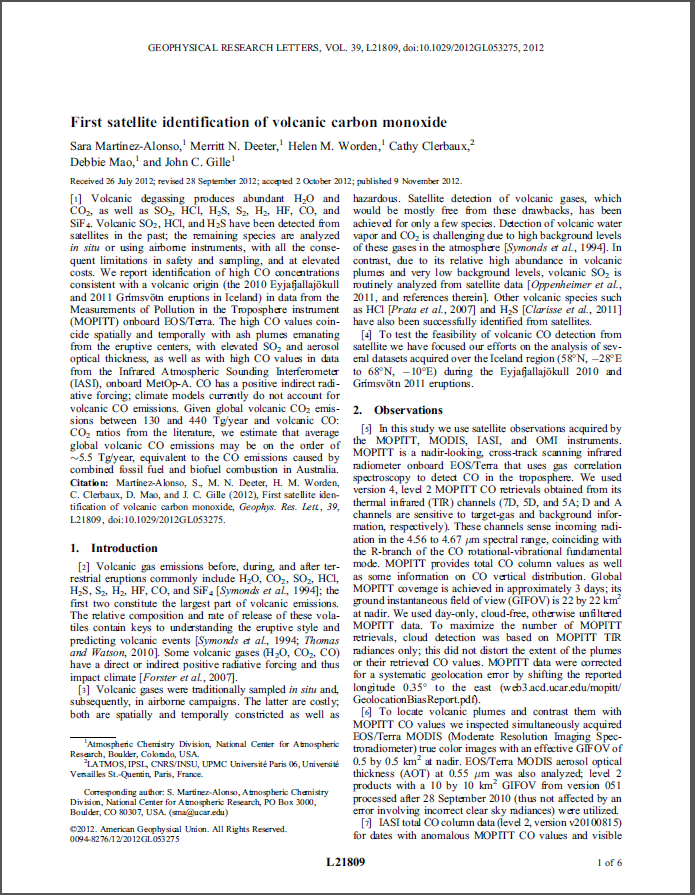 How are Data Citations different than Publication Citations?
Differences in citing data vs. publications
Data sets are extremely variable in structure, representation schemes, and access mechanisms, unlike traditional scholarly publications.
Data sets are often highly dynamic, changing or growing regularly, whereas scholarly articles do not change once published
Data sets are often hierarchical composites of data and metadata files, software, and other related documents. 
Authorship is a problematic notion in relation to data                        sets, particularly in distributed and collaborative work.
Data Citation Initiatives
Many research centers are beginning to assign actionable web identifiers to data (such as DOIs, ARKs, and Handles).
Actionable identifiers uniquely locate                                         resources that are available online
Actionable identifiers can potentially enable                                  data use to be tracked more efficiently
Actionable identifiers facilitate data                                               transparency and reproducibility by directly                                       linking to the data that led to results
DataCite - an international consortium of libraries and research organizations that promote and provide registration services for DOIs and citations for data
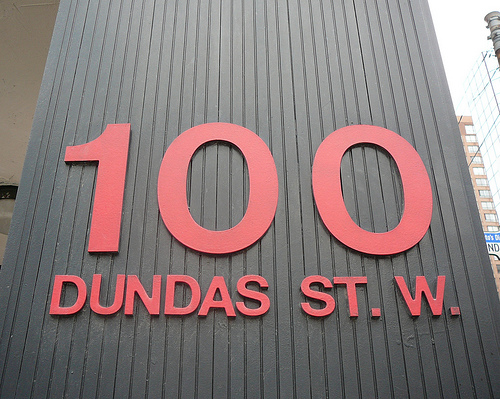 Data Citation Recommendations
ESIP Data Stewardship Committee recommendations
Required citation elements: Author. Release date. Title. Version. Archive/Distributor. Locator/Identifier. Access date and time.
Optional citation elements: Subset Used; Editor, Compiler, or other important role; Distributor, Associate Archive, or other Institutional Role; Data Within a Larger Work
Example citation in ESIP format: 
Zwally, H.J., R. Schutz, C. Bentley, J. Bufton, T. Herring, J. Minster, J. Spinhirne, and R. Thomas. 2003. GLAS/ICESat L1A Global Altimetry Data V018, 15 October to 18 November 2003. National Snow and Ice Data Center. Data set accessed 2011-07-21 at doi:10.3334/NSIDC/gla01.
Other Data Citation Recommendations
International Polar Year policy
Data citations “should include the following elements as appropriate”:
Author or investigator, Publication date, Title, Dates used, Editor or compiler, Publication place, Publisher, Distributor or associate publisher, Distribution medium or location, Access date, Data within a larger work. 
DataCite 
Recommended minimum citation elements:
Creator. PublicationYear. Title. [Version]. Publisher. [ResourceType]. Identifier.
Conclusion
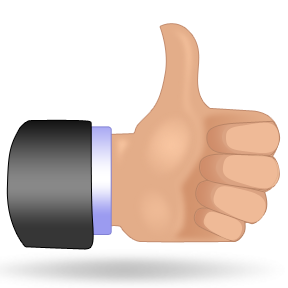 Work with your data center to:
Develop appropriate citations for your data
Assign identifiers to data
Work with collaborators to:
Decide when data citations are appropriate
Provide each other with citation information for data
Work within your research institutions to:
Make citing data a regular practice in your labs/groups
Promote the value of data citations in tenure and promotion committees
References
American Geophysical Union. 2009. AGU Position Statement: The Importance of Long-term Preservation and Accessibility of Geophysical Data. http://www.agu.org/sci_pol/positions/geodata.shtml   
American Meteorological Society. 2009. AMS Ad Hoc Committee on Data Stewardship Prospectus. http://www.unidata.ucar.edu/staff/mohan/Data%20Stewardship%20Prospectus.pdf 
Ball, A. & M. Duke. 2011. “How to Cite Datasets and Link to Publications.” DCC How-to Guides. Edinburgh: Digital Curation Centre. http://www.dcc.ac.uk/resources/how-guides 
Duerr, R., et al. 2011. “On the utility of identification schemes for digital earth science data: an assessment and recommendations.” Earth Science Informatics, 4(3): 1-22. http://dx.doi.org/10.1007/s12145-011-0083-6
Parsons, M.A. 2011. “Data Citation.” Presentation at GeoData 2011, Broomfield, CO, 3 March 2011. http://http://tw.rpi.edu/media/latest/ParsonsDataCitation.pdf 
Parsons, M.A., R. Duerr, and J.-B. Minster. 2010. “Data Citation and Peer Review.” Eos Transactions, AGU 91(34): 297-298. http://dx.doi.org/10.1029/2010EO340001
Resources
Federation of Earth Science Information Partners (ESIP). 2011. “Interagency Data Stewardship/Citations/provider guidelines.” http://wiki.esipfed.org/index.php/Interagency_Data_Stewardship/Citations/provider_guidelines
International Polar Year 2007-2008 Data Policy. 2008.  Version 1.2. http://classic.ipy.org/Subcommittees/final_ipy_data_policy.pdf 
DataCite. http://datacite.org 
DataCite Metadata Search – a service for discovering data sets http://search.datacite.org/ 
Identifiers:
Digital Object Identifiers (DOIs) –  http://www.doi.org/ 
Archival Resource Keys (ARKs) –  https://wiki.ucop.edu/display/Curation/ARK 
Handles - http://www.handle.net/
Other Relevant Modules
Working with your archive organization
Advertising your data 
Providing access to your data
Sponsor (e.g., Agency) or institution requirements